Sistema DetencionesSSP
Temas
Resumen
Introducción
Sitiuación Actual
Propuesta
Metodologia
Costos
Resumen
La secretaría de seguridad  pública  tiene la necesidad de un sistema  para el control de información  de personas detenidas y disminuir el consumo de papel. La solución propuesta es el desarrollo de un  sistema  que  controle y almacene la información necesaria  para las diferentes áreas que intervienen en el proceso de detención.
Situación actual
Actual mente el proceso de detención  consta de nueve áreas que intervienen en el proceso,  las  cuales  reciben una copia de los documentos recabados, lo cual implica hasta 45 hojas por persona detenida, el cual es gasto excesivo de papel y aumento en el tiempo de respuesta de atención de cada una de las áreas implicadas.
Propuesta
Solución
	
 Desarrollar un sistema  informático  que permita  la captura y almacenamiento de los datos  necesarios  para la detención  de personas , el cual pueda  brindar de manera oportuna y clara  la información a las diferentes áreas que intervienen en el proceso de detención .
Ventajas

Reducción en el consumo de papel
Información disponible
Reducción de tiempos 
Consultas rápidas
Metodología
SCRUM
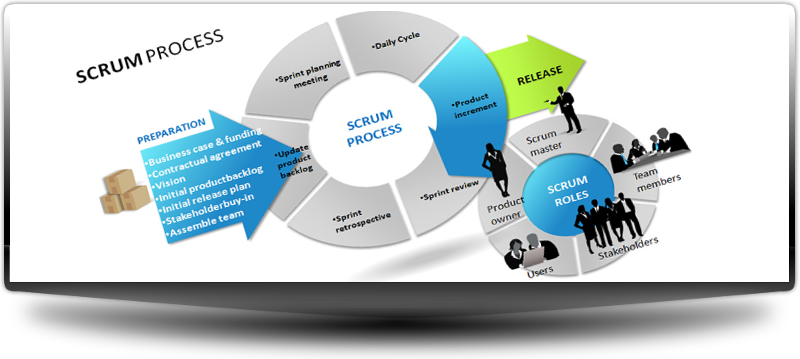 Costos
Tareas a realizar

Levantamiento de requerimientos
Diseño de base de datos
Diseño de sistema 
Codificación
Pruebas 
Implementación
Documentación
Mantenimiento
Herramientas
Lenguaje Python
Framework django
Base de datos postgresql 8 o superior
Html 5
Jquery
Javascript